Data Science - Data Collection and Analysis in 15ish MinutesPublic Management Research ConferenceMay 25, 2022
Eric Stokan
Assistant Professor, Political Science
Affiliate Faculty, School of Public Policy
University of Maryland, Baltimore County
estokan@umbc.edu
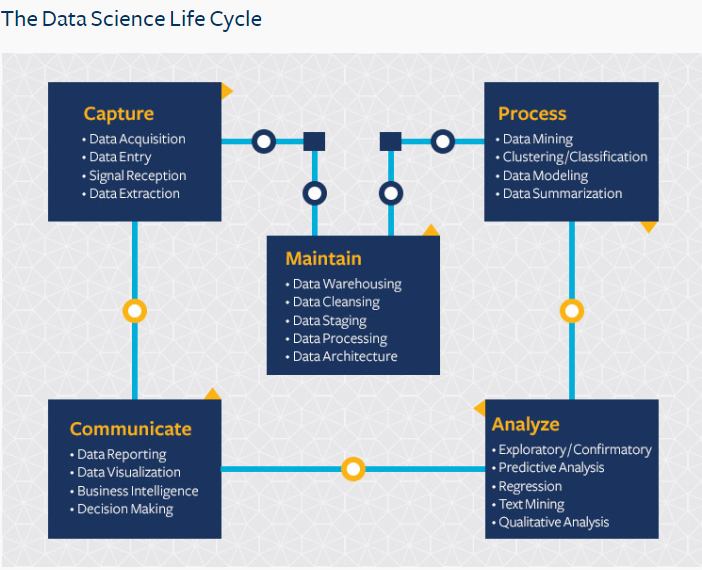 Source: Berkely School of Information
Why Use Data Science Tools?
[Speaker Notes: Why use data science tools?]
Capture and Curation
Traditional Approaches
Data Science Approaches
Surveys (Static)
Administrative Data
Website Information Documents/PDFs (Coded By hand)
Structured Experiments
Surveys (Dynamic)
Scrape Websites 
Computationally parse PDFs
Extract social media comments
Use images, sound, and other unstructured data
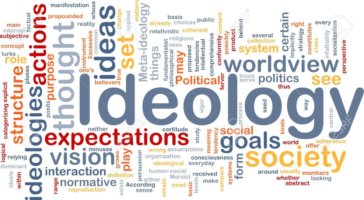 Traditional Research Approach
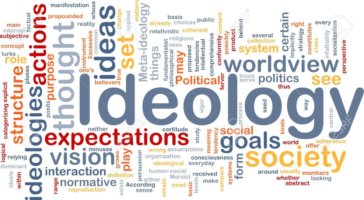 Traditional Research Approach
Data Science Approach
See Neumann, Linder, and Desmarais (2021)
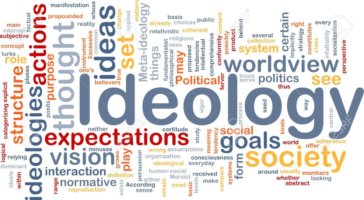 Data Science Process

Benefits
Automated process- can be run following new elections.

Drawbacks
Updating list of URLs
Less certitude (need more verification)
Costly up front
Requires great capacity/programming knowledge
Traditional Research Process

Benefits
Greater certitude data matches reality

Drawbacks
One-off process (Point-in-time)
Costly each time
Representativeness of data (Response as a function of capacity)
Determining Public Sentiment in Real Time
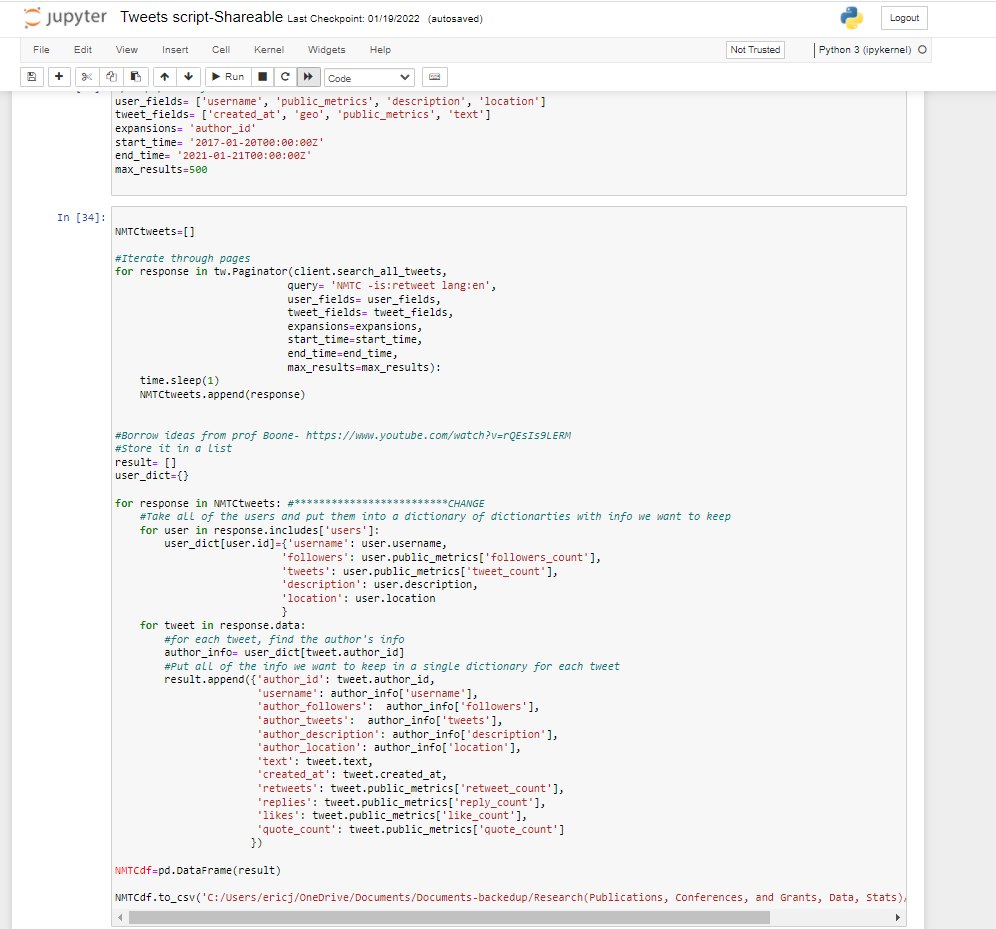 Machine Learning Models?
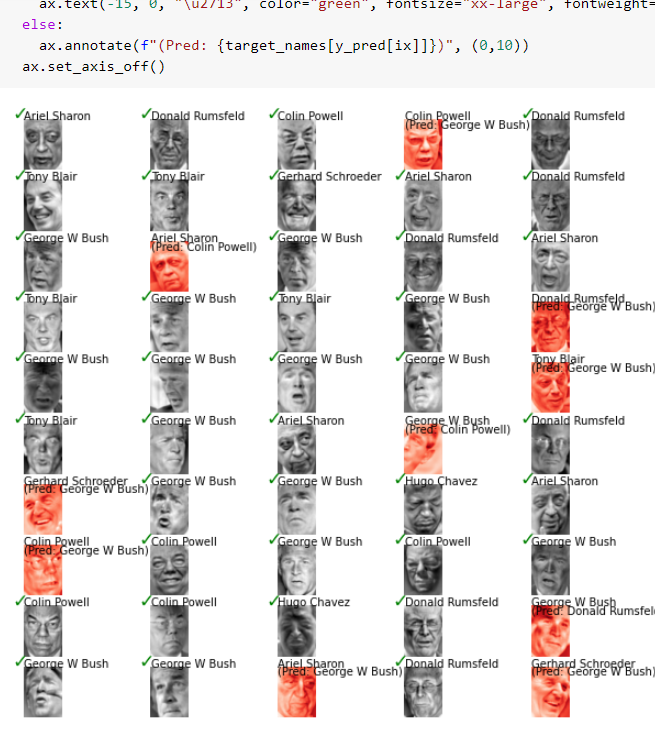 Credit: Devin Fensterheim
General Classes of ML Models
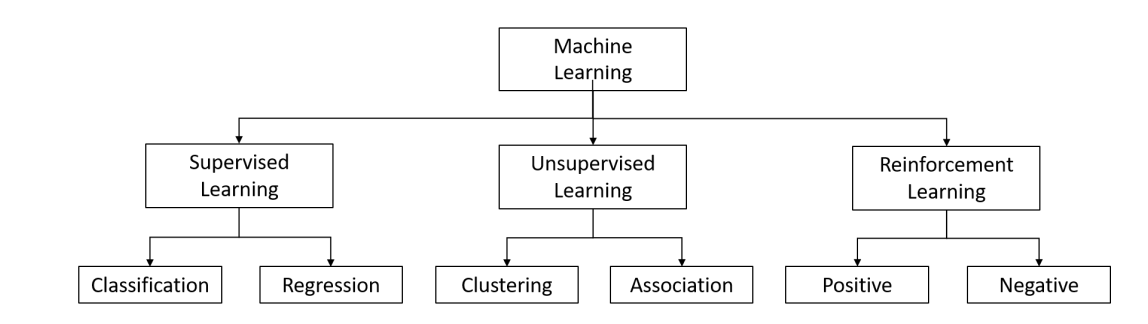 Types of ML Models?
Analyze One Outcome with Many Models
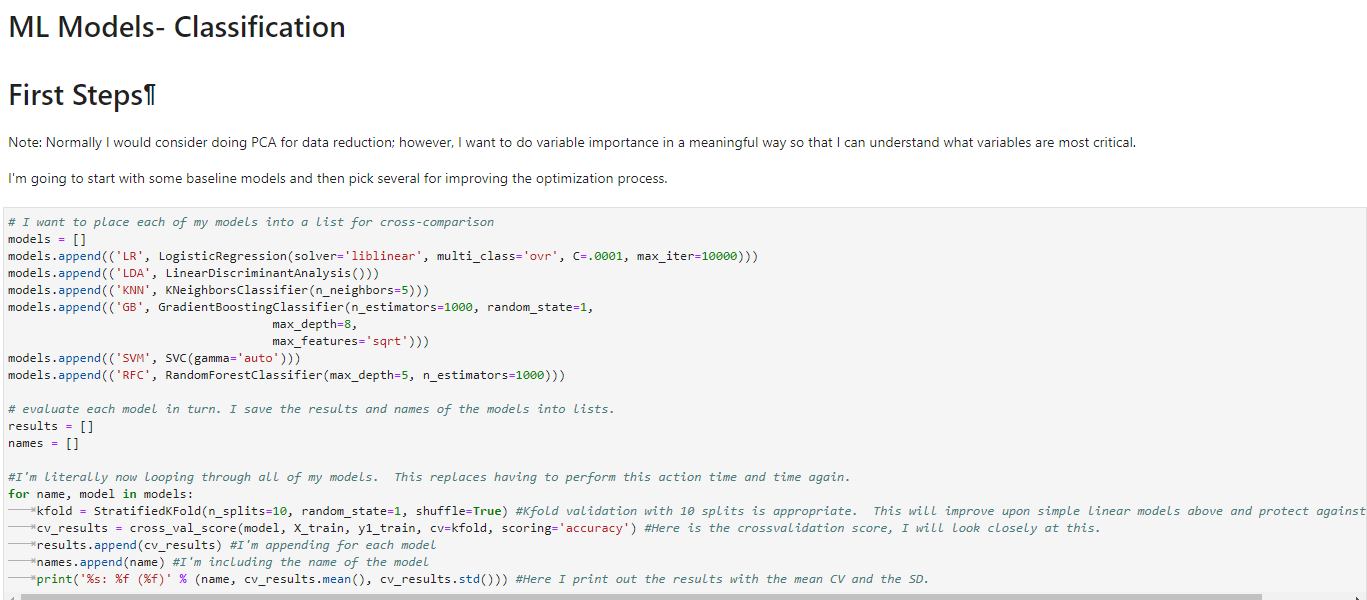 We can join many models together in a single run to discern which have the highest predictive 
Accuracy.  We can then ensemble strategies through a voting classifier/other process to improve 
Prediction and classification.
Quickly and Easily Compare Model Performance
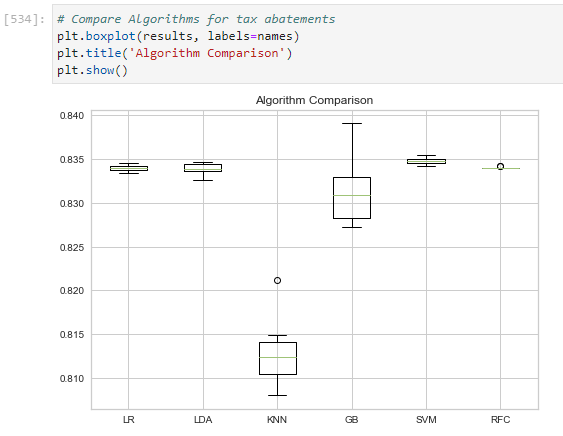 Improve Accuracy with Hyperparameter Tuning
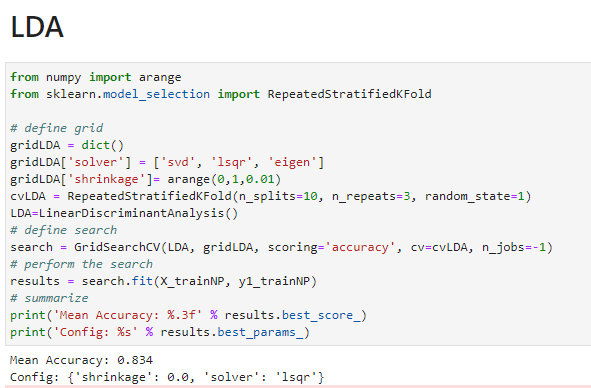 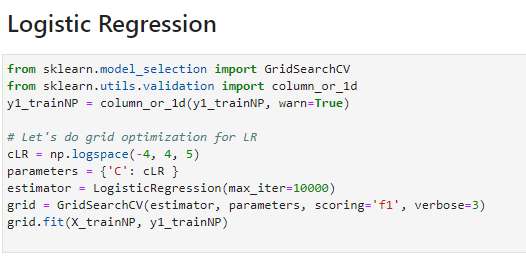 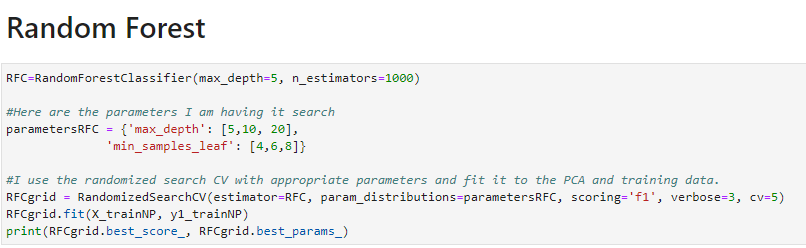 Don’t need to select just one model
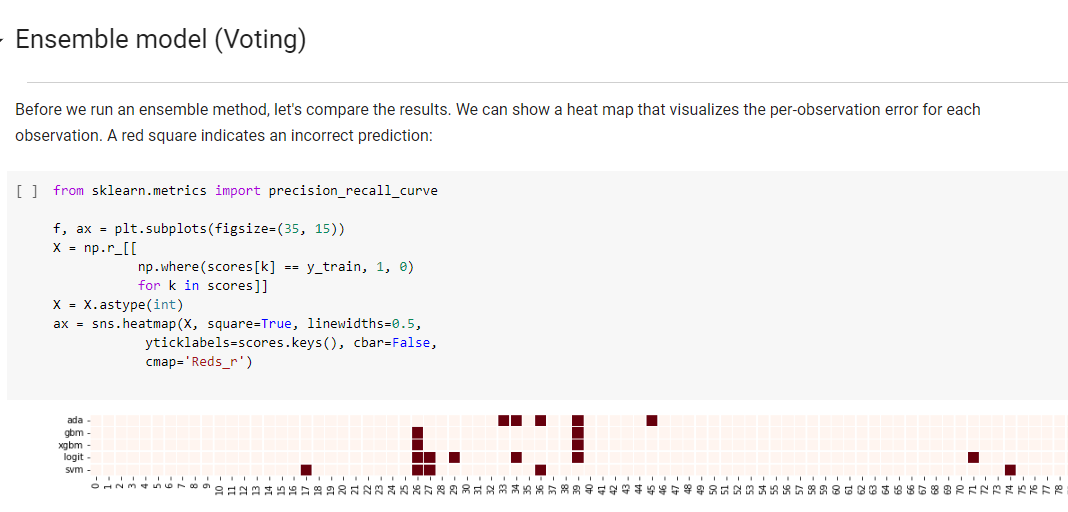 Credit: Devin Fensterheim
Interpretative Machine Learning: Extract and Compare Feature Importance
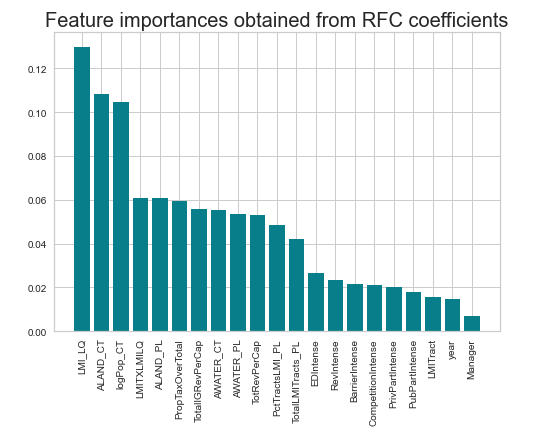 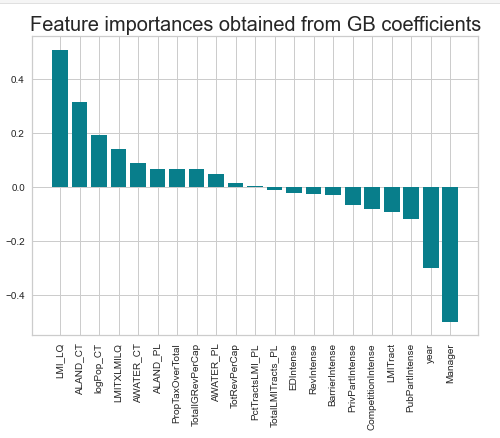 New Possibilities in Public Administration Research
1) Natural Language Processing (i.e. text analytics)
Sentiment analysis (Twitter/FB)
Determine direction of influence (media, politicians, public)
Topic modelling (Legal text)
Text reuse or policy learning (Planning documents)
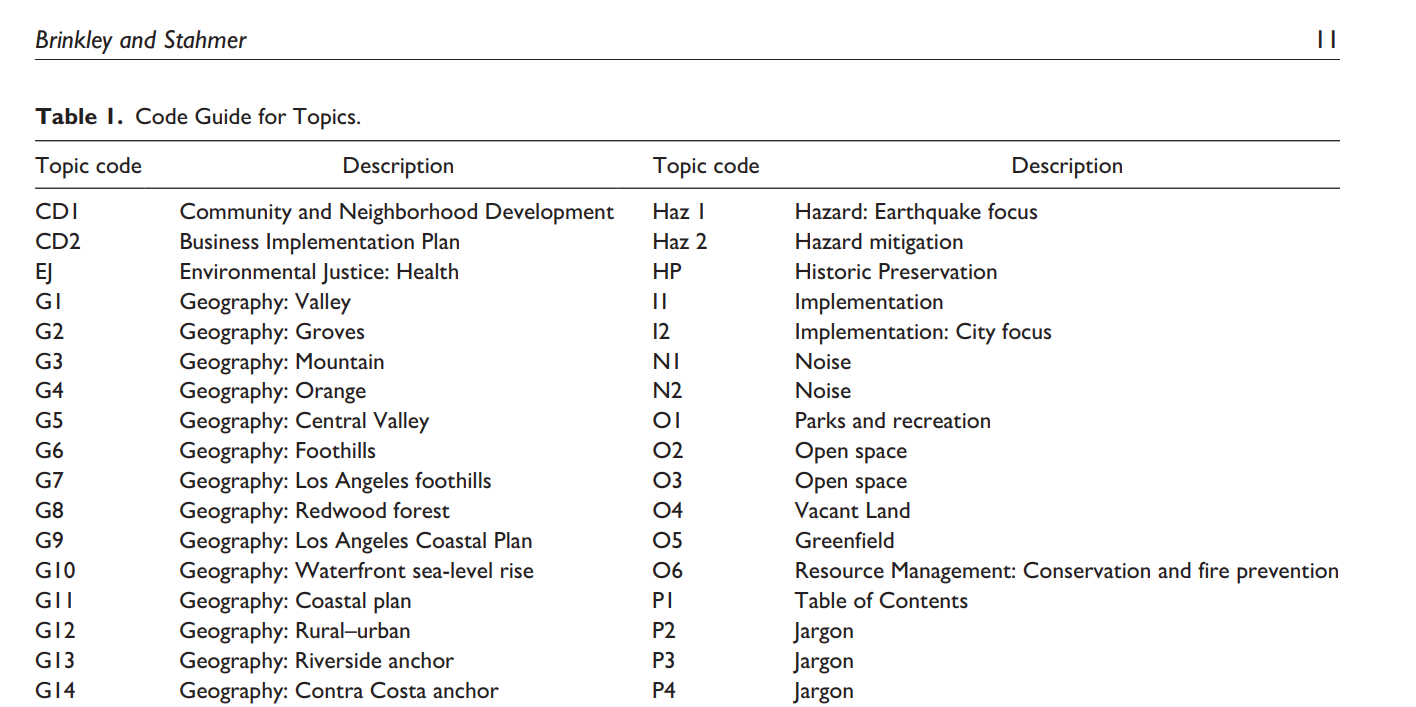 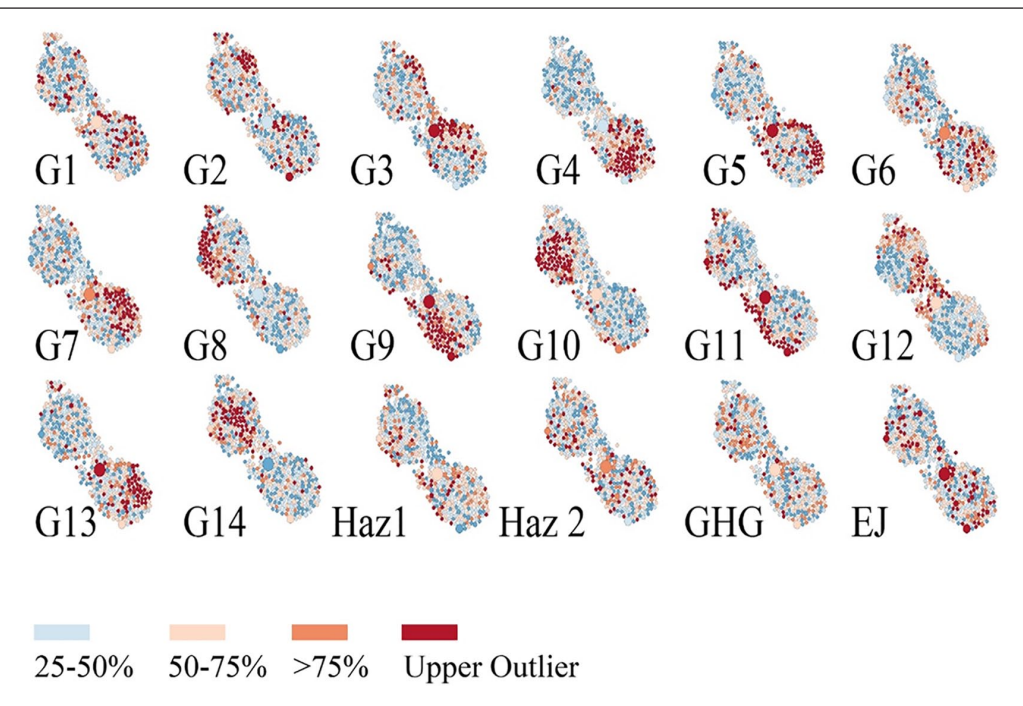 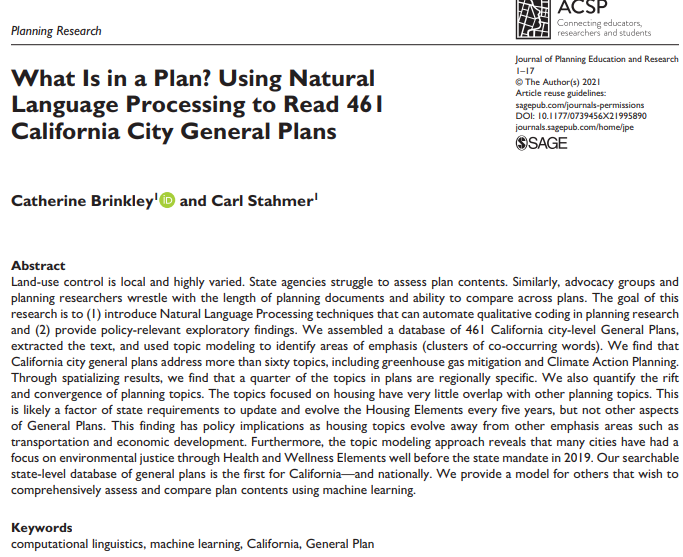 2) Image/Sound/Video Data 
Satellite images
Fine-grained facial gestures in campaigns
Visual cues on audience social media engagement
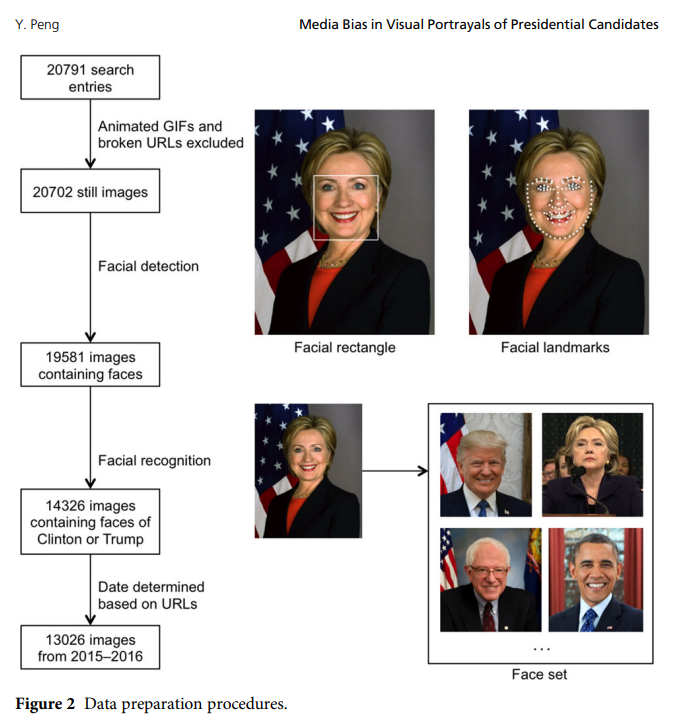 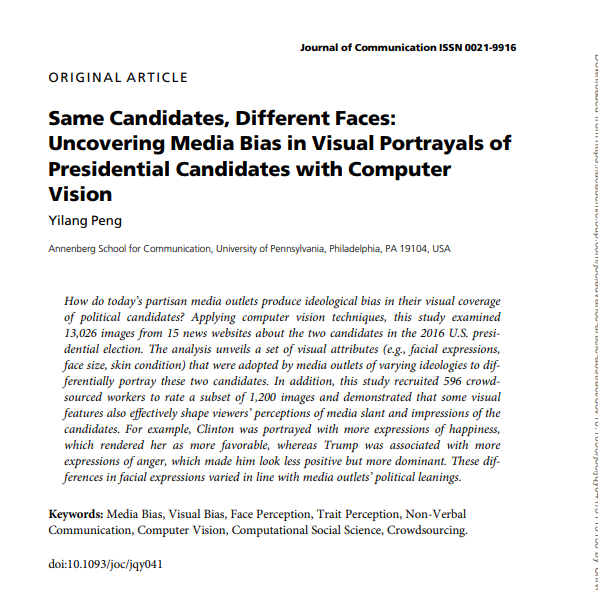 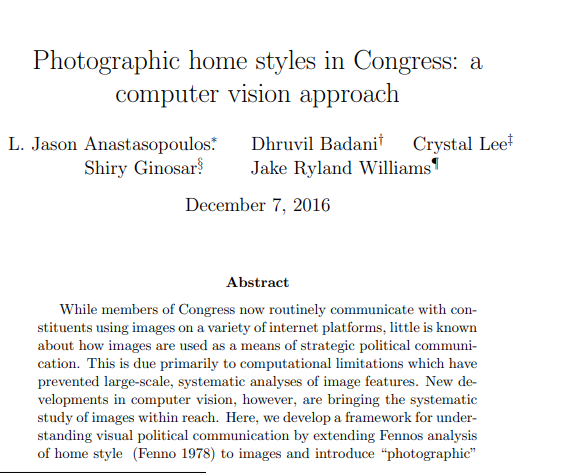 Improve Upon Existing Research Methods:What benefits do you see with ML?
Improve prediction 
Examples:
Leading indicators of gentrification/displacement
Predicting public manager performance
Predicting age/gender through social networks

Improve classification
Examples: 
Identifying politician ideology
Public service personality traits

Improve causal inference estimators
Blocking algorithms for balancing of groups in experiments
Use prediction to determine realistic comparison groups

Reduce likelihood of p-hacking
LASSO regression penalty
Model heterogenous treatment effects (Grimmer et al. 2021)
Methods: Tree/Bayesian Additive Regression Trees (BART) models

Ensemble Models
Wisdom of the crowds approach to modelling
further predictive improvement by joining models.

Modelling nonlinearities
Tree-based methods
Other ML Approaches

Capable of Handling Complex Data Structures
Geographic Data
Social Networks
Multilevel/Hierarchical Data
One More Benefit: Productizing Models for Practice
Productizing Models for Practice
Not easy…
Paper sought to predict police “adverse incidents” across departments.
Resources to Get Started
Visit: www.ericjstokan.com
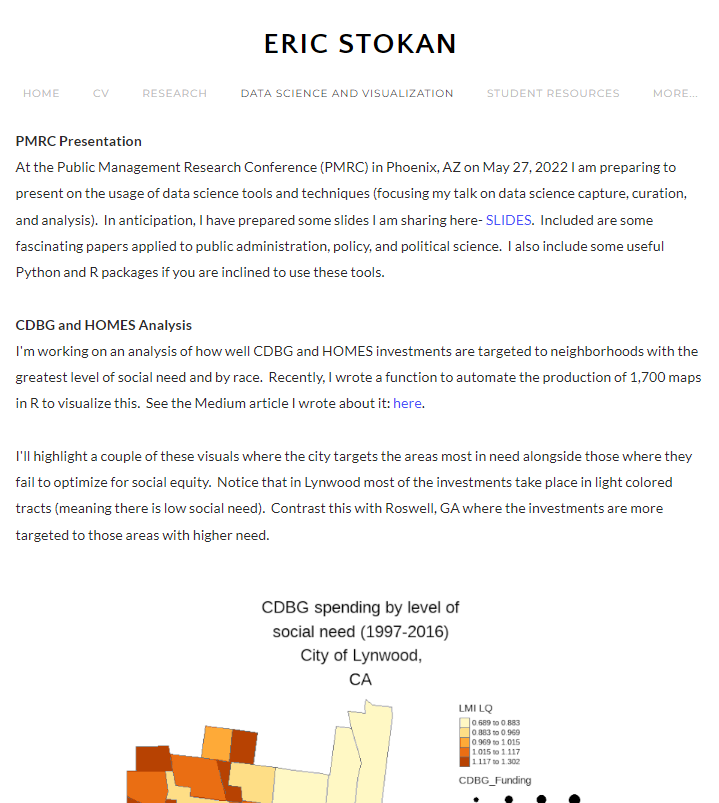 Software and Packages
Foundation Articles
Statistical Modeling: The Two Cultures
Leo Brieman (2001) (Paper)
Machine Learning Methods Economics Should Know About
Athey and Imbens (2019) (Paper)
Machine Learning: An Applied Econometric Approach 
Mullainathan and Spiess (2017)(Paper)
Machine Learning for PA Research: With Applications to Organizational Research 
Anastasopopolous and Whitford (2019) (Paper)
Tree-Based Methods for Political Science Data (2017)
Montgomery and Olivella (2017) (Paper)
Computer Vision and Text Analytics
Scrape Local Government Websites to Extract Ideology
Neumann, Linder, and Desmarsais (2021) (Paper)
Understanding the Political Ideology of Legislators from Social Media Images
Xi et al. (2020) (Paper)
Photographic home styles in Congress: a computer vision approach
Anastasopoulos et al. (2016) (Paper)
Same Candidates, Different Faces: Uncovering Media Bias in Visual Portrayals of Presidential Candidates with Computer Vision
Peng et al. (2018) (Paper)
Characterizing twitter user topics and communication network dynamics of the “Liberate” movement during COVID-19 using unsupervised machine learning and social network analysis
Haupt et al. (2021) (Paper)
Predictions with ML
Characterizing twitter user topics and communication network dynamics of the “Liberate” movement during COVID-19 using unsupervised machine learning and social network analysis
Haupt et al. (2021) (Paper)
Predicting User Age, Gender, and University Status by Social Network Information
Ding et al. (2016) (Paper) 
Monitoring streets through tweets: Using user-generated geographic information to predict gentrification and displacement
Chapple et al. (2022) (Paper)
Improve Causal Inference/Heterogeneity
Estimating Heterogeneous Treatment Effects and the Effects of Heterogeneous Treatments with Ensemble Methods
Grimmer, Messing, and Westwood (2017) (Paper)
Matching with Text Data: An Experimental Evaluation of Methods for Matching Documents and of Measuring Match Quality
Mozer et al. (2019) (Paper) 
Using Machine Learning to Uncover Hidden Heterogeneities in Survey Data
Ramirez et al. (2021) (Paper)
Covariate Adjustment in Regression Discontinuity Designs
Cattaneo et al. (2021) (Paper)
Applications: Budgets, Plans, Official Docs
Organizational Context and Budget Orientations: A Computation Text Analysis
Anastasopoulos, Moldogaziev, and Scott (2020) (Paper)
What Is in a Plan? Using Natural Language Processing to Read 461 California City General Plans
Brinkley and Stahmer (2021) (Paper)
Contracting in Brazilian public administration: A machine learning approach
Henrique et al. (2017) (Paper) 
Public administration, public leadership and the construction of public value in the age of the algorithm and ‘big data’
Andrews (2017 (Paper)
Other Applications- Social Network Analysis
Machine Learning for Social Network Analysis: A Systematic Literature Review (2012)
De et al. (2012) (Paper) 
Predicting User Age, Gender, and University Status by Social Network Information
Ding et al. (2016) (Paper) 
Combining Machine Learning and Social Networks to Reveal the Organizational Structure
Nurek and Michalski (2020) (Paper)
Some Differences Between Approaches
Data Science v. Traditional Research Approaches
Algorithmic v. Modelling Approach (See Breiman, 2001)

Terminology
Target variables= Dependent/Outcome Variables
Features= Independent/Control Variables
Different Assumptions
We need not transform data to make it strictly linear and additive.
Not a fundamental violation of assumptions with high multicollinearity (less efficient computationally)
Feature Importance does not equal parameter estimates (Includes nonlinear/multidimensional effects)
Process for models
Consideration of training/validation/testing samples
Hyperparameter searching (i.e. learning rates, # of iterations, # of neurons, etc.)
Model selection processes or ensembling
Decisions on what to optimize on (type of performance metrics)
Selection of final models (or ensemble methods)